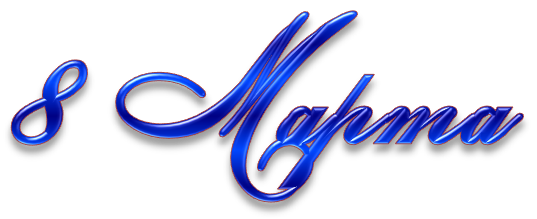 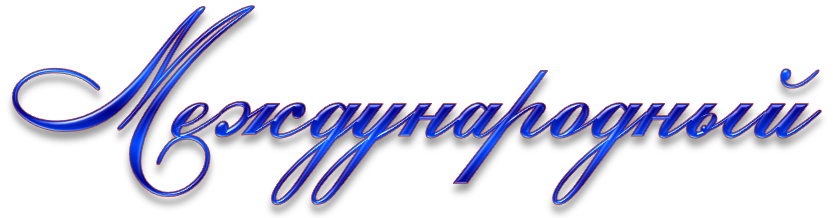 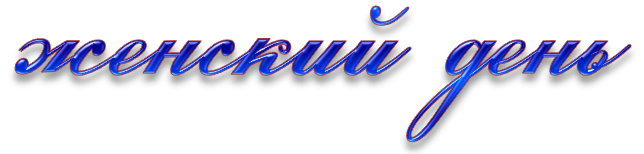 Группа №5
8 марта - праздник мам. 
Тук-тук - стучится в двери к нам. 
Он только в тот приходит дом, 
Где помогают маме. 
Мы пол для мамы подметем, 
На стол накроем сами. Поможем ей сварить обед, Мы с ней споем, станцуем. Мы краскою ее портрет В подарок нарисуем. "Их не узнать, вот это да!" - Тут мама скажет людям. А мы всегда, а мы всегда, Всегда такими будем.
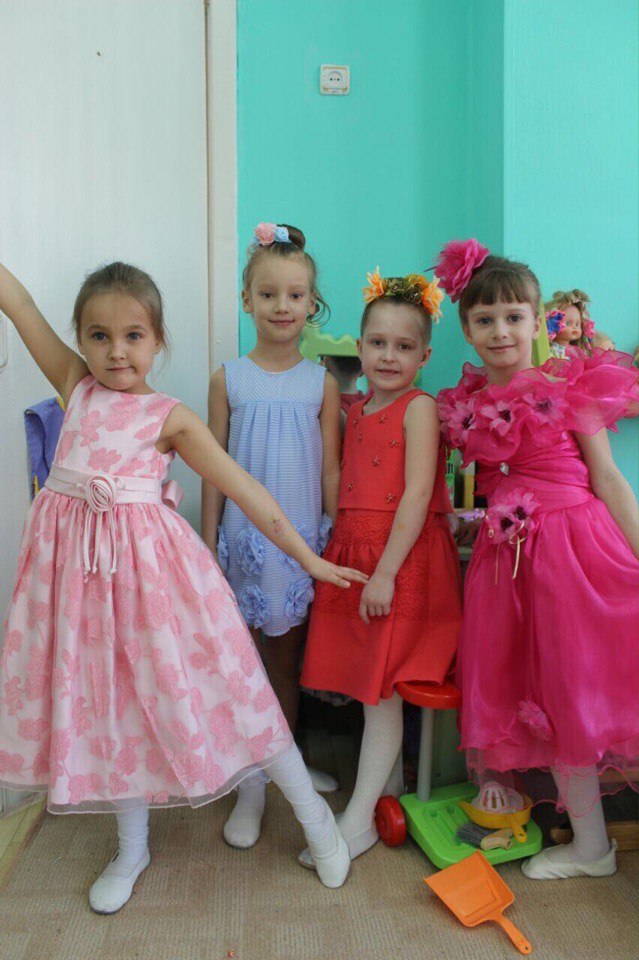 Бабушка моя
Очень бабушку мою - Маму мамину - люблю. У нее морщинок много, А на лбу седая прядь, Так и хочется потрогать, А потом поцеловать. Может быть, и я такою Буду старенькой, седою, Будут у меня внучатки, И тогда, надев очки, Одному свяжу перчатки, А другому - башмачки.
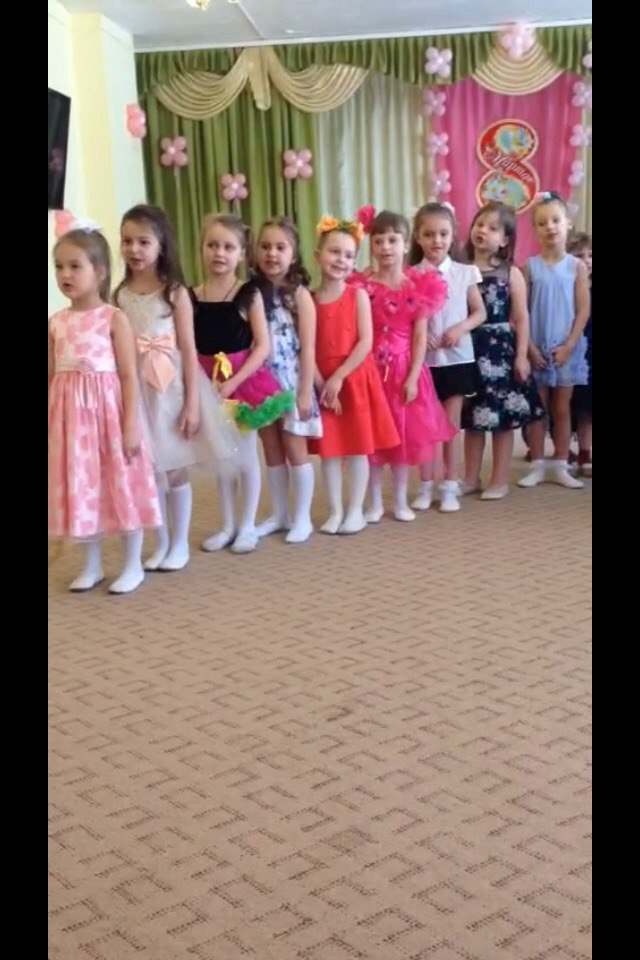 «Песня о маме»
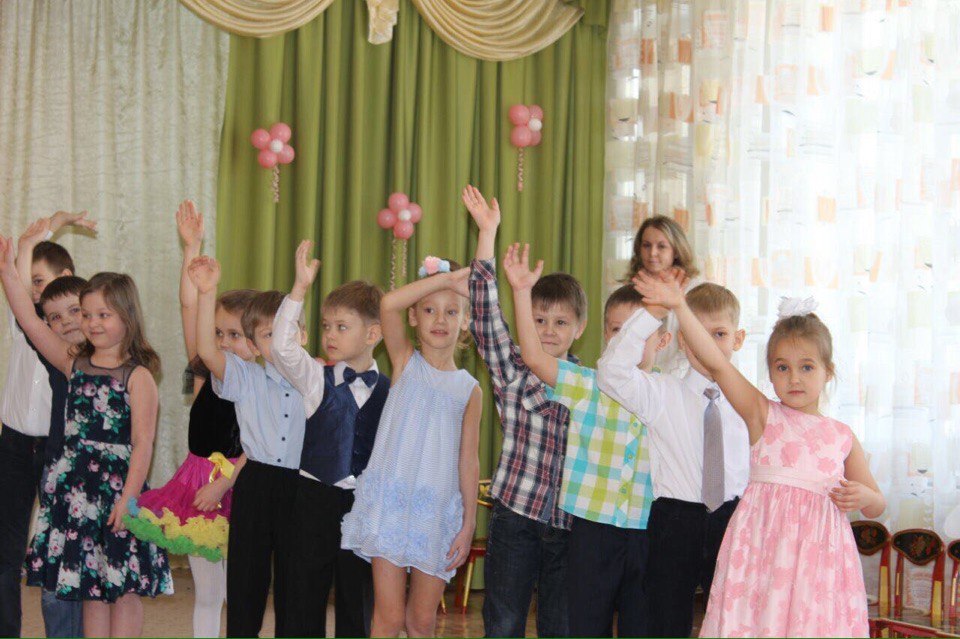 Дорогие мамы, пусть ваше материнское счастье будет таким же радужным и красочным, как эта радуга
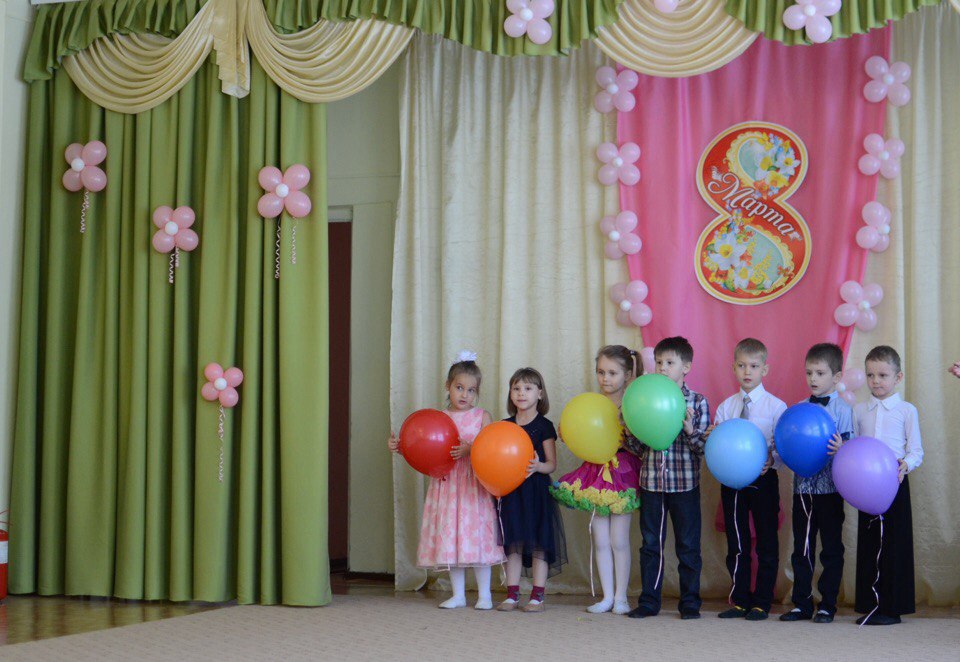 Дорогие женщины, весной расцветают первоцветы, пусть для вас первым весенним цветком станет именно наш танец «Волшебный цветок»
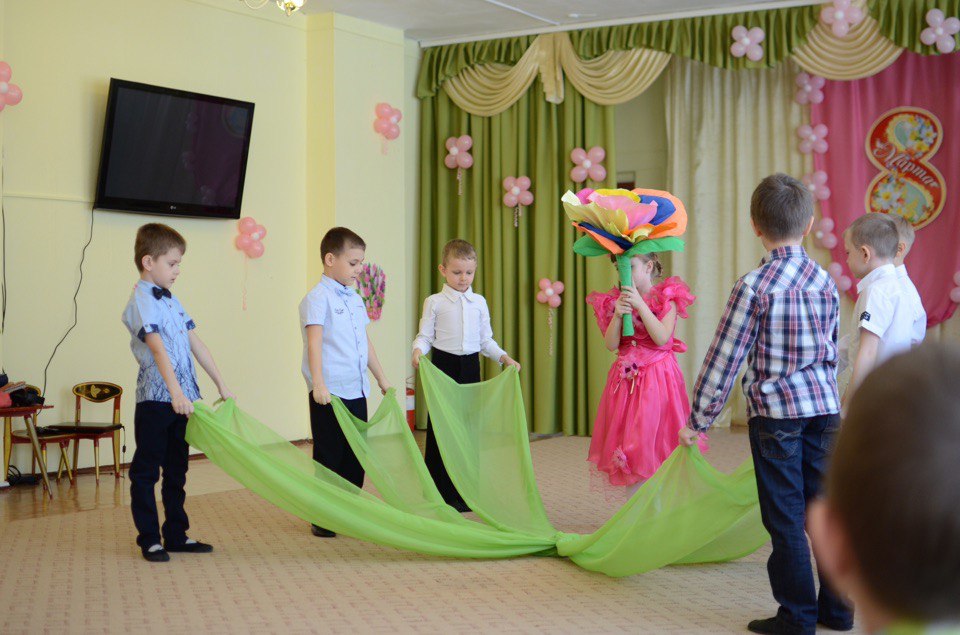 Если был бы я девчонкой
Если был бы я девчонкой,
Я бы время не терял! 
Я б на улице не прыгал, 
Я б рубашки постирал. 
Я бы вымыл в кухне пол,
 Я бы в комнате подмел,
Перемыл бы чашки, ложки,
Сам начистил бы картошки,
Все свои игрушки сам 
Я б расставил по местам!
Отчего ж я не девчонка? 
Я бы маме так помог! 
Мама сразу бы сказала: 
«Молодчина ты, сынок!
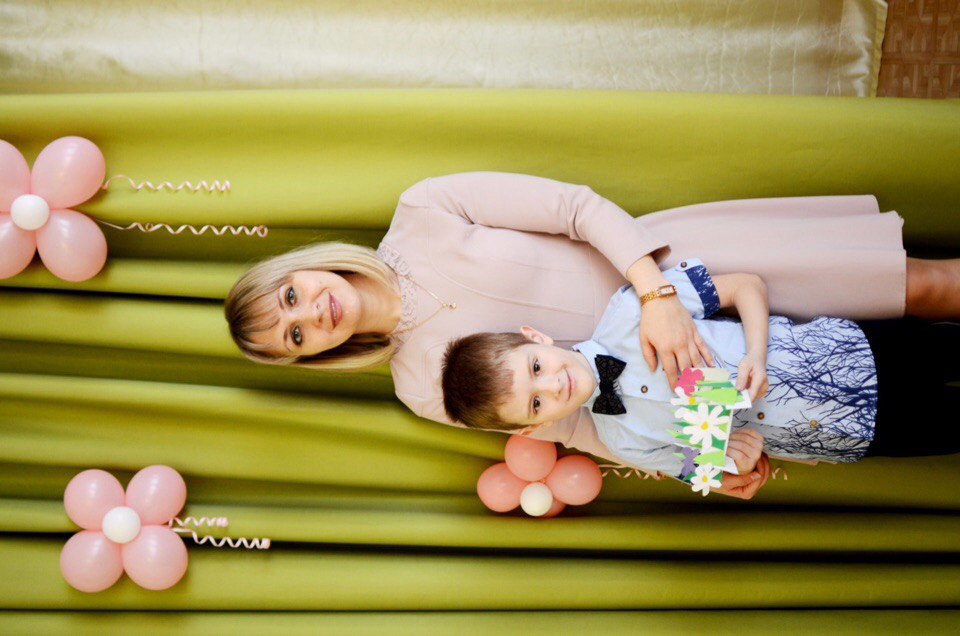 Есть много праздников в стране, Но женский день отдан Весне, Ведь только женщинам подвластно, 
Создать весенний праздник - лаской.
Так будьте добрыми, простыми, Всегда с улыбкой на лице! Ну словом, будьте Вы такими, Как подобает быть Весне!
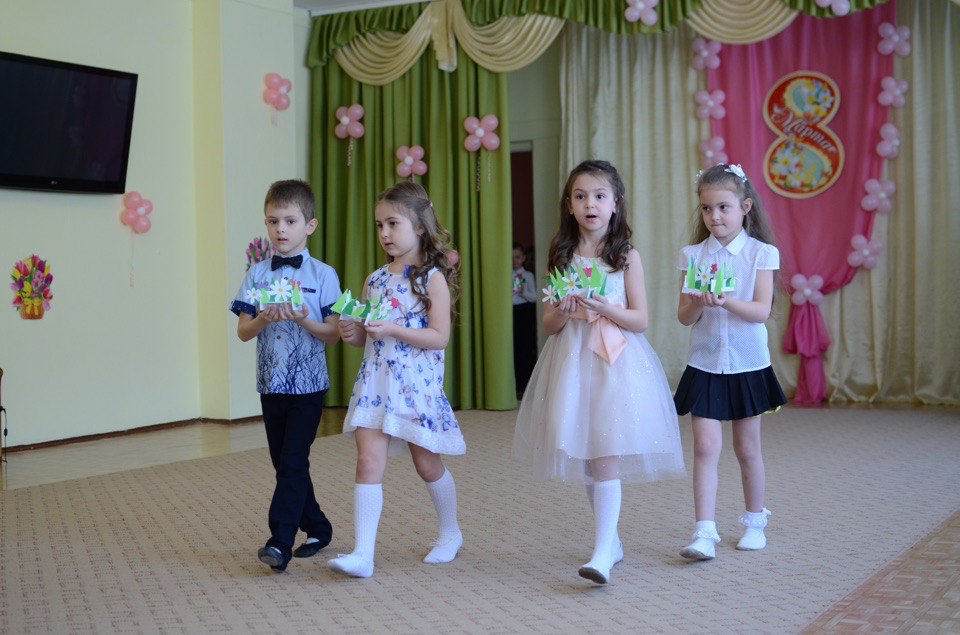 С 8 марта!Счастья, радости, улыбок в этот день и навсегда!
Презентацию подготовили воспитатели группы: Олешко Д.Ю., Щербакова В.В.